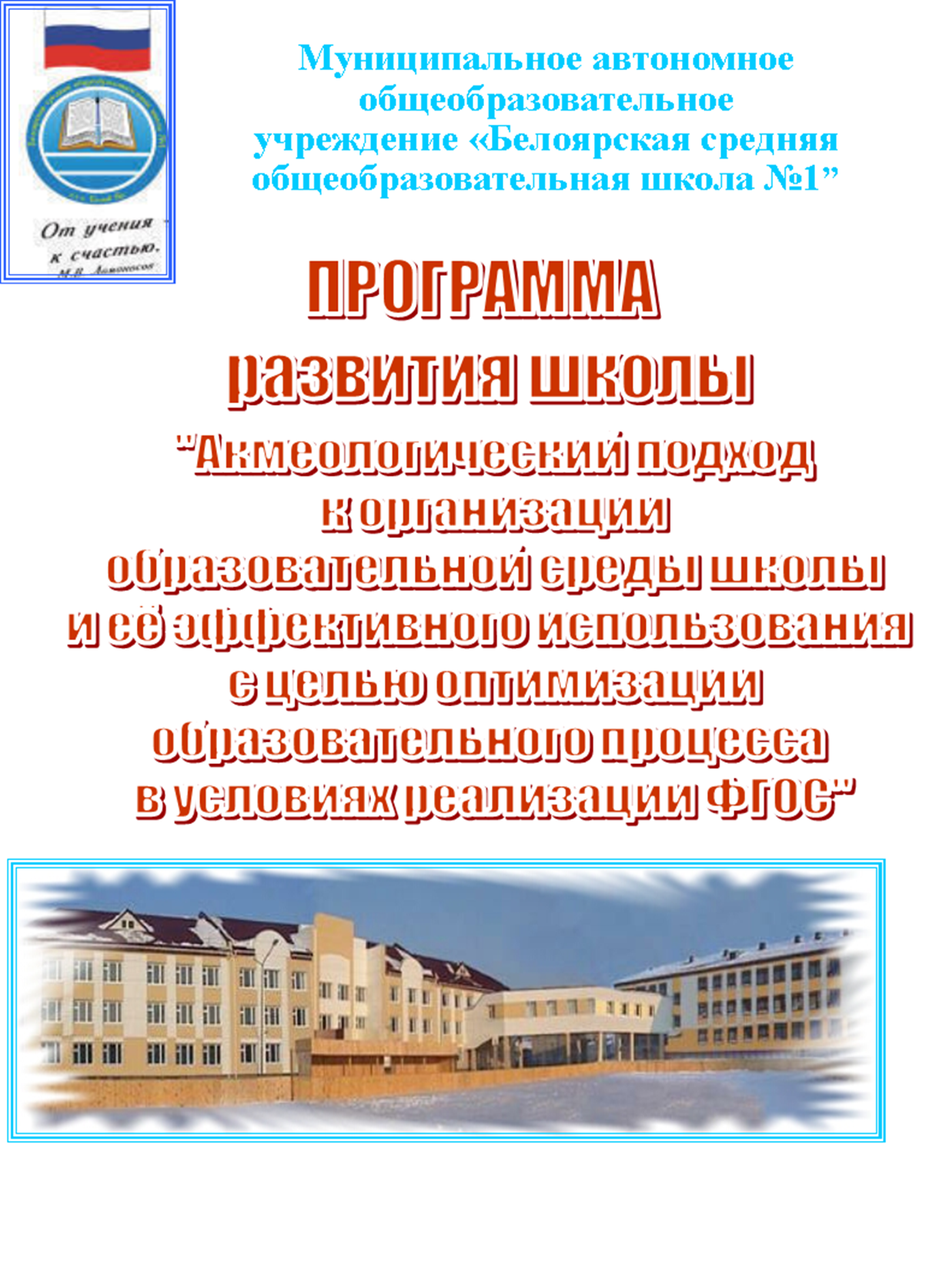 Программа развития  МАОУ «Белоярская СОШ № 1»
«Акмеологический подход к организации образовательной среды школы и её эффективного использования с целью оптимизации образовательного процесса в условиях реализации ФГОС»
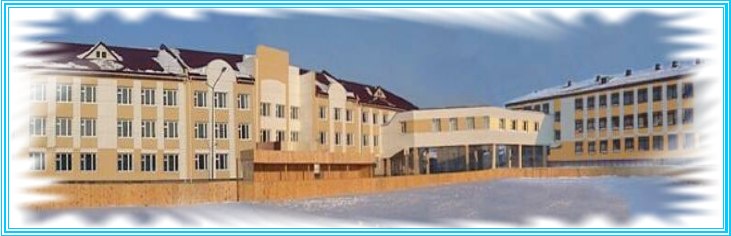 Программа является преемницей предыдущих ПРШ
«Архитектоника образовательной среды – условие развития возможностей индивидуализации» (сроки реализации: 2006-2012 г.г.), программа является победителем конкурсного отбора в сфере образования (грант конкурса на присуждение премии лучшим ОО РФ, 2007 г.).
«Трёхуровневая модель культурно-образовательного пространства школы на основе идей глобального образования в условиях реализации ФГОС» (сроки реализации: 2012-2020 г.г.), программа является победителем конкурса проектов (заявок) образовательных организаций, имеющих статус регио-нальных инновационных площадок (2018 г.).
Понятийное поле Программы
Акмеология — раздел психологии развития, исследующий закономерности и механизмы, обеспечивающие возможность достижения высшей ступени (акме) индивидуального развития.   
 Акмеологическая школа – это такое учебное заведение, в котором созданы все необходимые условия для становления и развития у всех субъектов образования представления об успехе, высоких достижениях, необходимых для развития личности и социума.
Учитель акмеологической школы – исследователь, для которого чрезвычайно важным являются аналитические способности, умение определять цели и задачи своей деятельности, планировать методическую работу (с учетом характера научно-методической деятельности школы, потребностей субъектов образования и реальных возможностей образовательного учреждения), умение формулировать прогнозируемые результаты и корректировать свою деятельность на основе данных педагогического мониторинга.
Цель и задачи Программы
Цель и задачи Программы
Сроки и этапы реализации
I этап. Подготовительный (2019-2020 учебный  год):
- анализ состояния;
- планирование реализации основных направлений программы;
- создание условий для реализации программы.
II этап. Основной (2020-2026 г.г.):
- поэтапная реализация программы в соответствии с целями и задачами;
- промежуточный мониторинг результатов;
 - корректировка планов в соответствии с целями и задачами и промежуточными результатами.
III этап. Рефлексивно-аналитический (2026-2027 учебный  год): 
- завершение реализации программы;
- мониторинг результатов;
- анализ результатов;
- распространение опыта.
Основные мероприятия (направления)
Повышение уровня профессионального мастерства администрации и педагогов (консультации, курсы ПК, ЕМД, семинары, конференции, международные стажировки).
Работа по международной программе AFS.
Совершенствование архитектоники педагогической среды.
Совершенствование взаимодействующей среды с родительской общественностью и социумом.
Включение всех участников образовательного процесса в реализацию основных направлений программы согласно плану реализации.
Мониторинг качества реализации программы.
Ожидаемые результаты реализации Программы
Совершенствование образовательной среды ОО посредством использования                   акмеологического подхода.
Повышение уровня квалификации управленческого состава (100% высшая квалификация).
Повышение уровня квалификации педагогических кадров (60% педагогов первой и высшей категории).
Повышение качества знаний обучающихся с 42% в 2020 году до 45% в 2027 году.
Повышение показателей степени воспитанности обучающихся:     
       * уровень сформированности отношения к Родине, Земле, Миру до 67% (по       
         опроснику личностного роста  П.В. Степанова);
        *повышение показателей качества взаимодействия  субъектов образовательной   
          среды  (по экспресс-опроснику «Индекс толерантности» Г.У.Солдатовой);
         * повышение показателей степени социализации обучающихся в различных   
          социальных группах и социальных процессах (диагностический 
           инструментарий из «Технологии адаптированной педагогики» Е.А.Ямбурга).
 Удовлетворённость всех участников образовательных отношений деятельностью и результатами  ОО (выше 95%).